IA II (Alternate Media/Assistive Technology)
Position justification
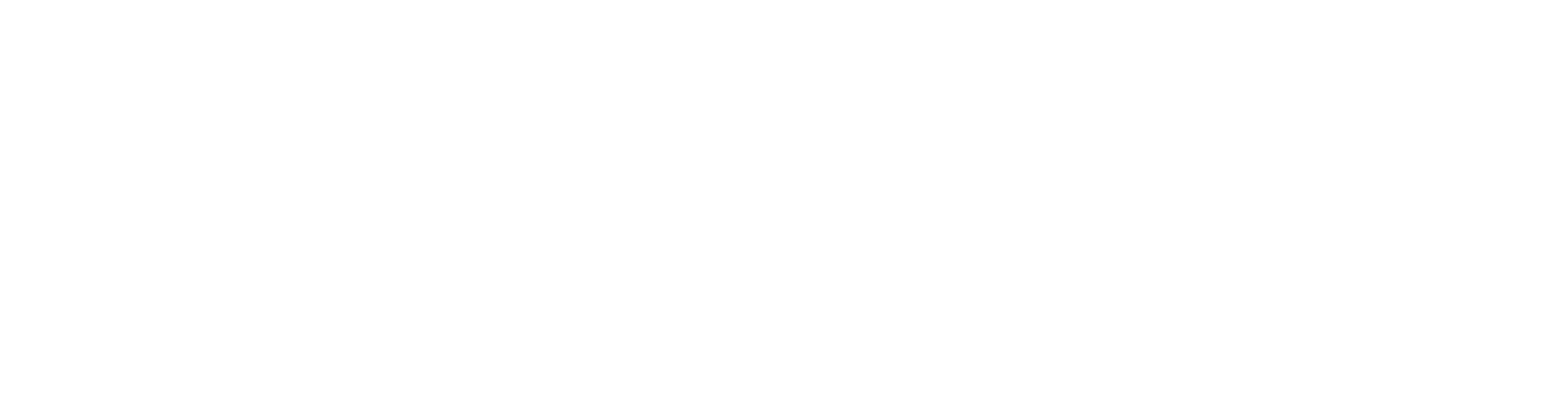 Why it’s needed
Spring 2015 Over 72,000 pages of text converted to Alt Media
Our previous high was 42,000
2012-2013:  218 total DRC students.
2014-2015:  315 total DRC students. 
Since hiring a full time LD Specialist, more students qualify for Alt Media
A full time Personal Counseling faculty member may increase our numbers further.
This is not an “optional” accommodation.
The work is currently being done through a combination of part timers and full time overtime hours.
How it Strengthens the department
Classified growth to keep pace with DRC growth in students and faculty positions.
Although a classified position it is on the “right side” of the 50% rule. 
Also 50% funded by DRC categorical funds
Would provide stability in the Alternate Media Office
In the last year we have had 3 folks move through a single part time position.